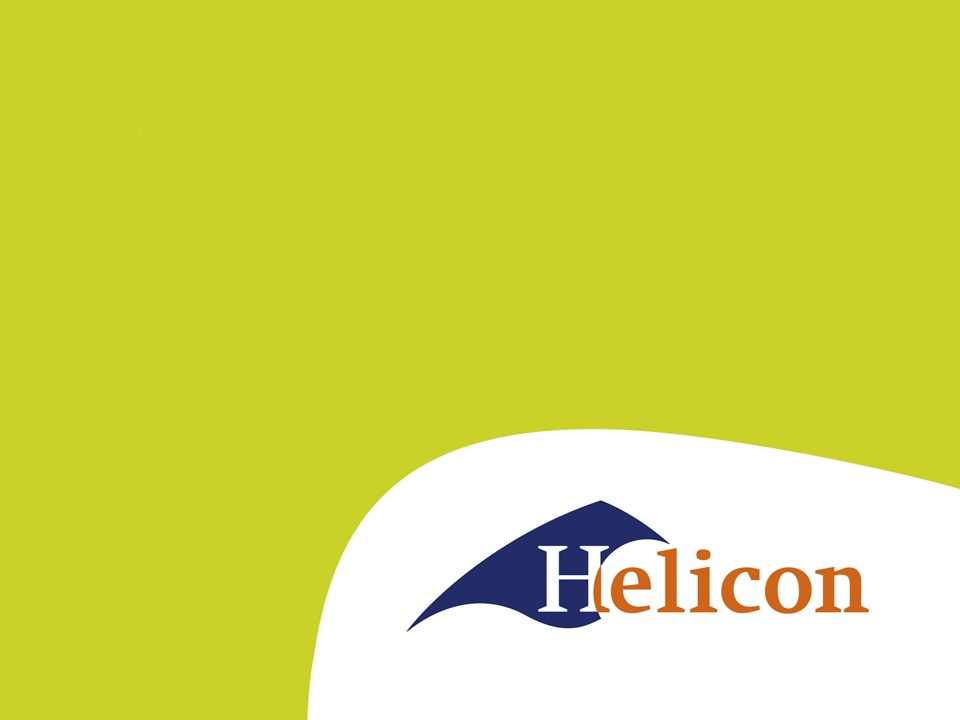 Voeding bij verschillende doelgroepen en culturen
Verschillende levensfases
Inhoud van de les
Nakijken
Peuter 1-4 jaar
Kleuter en schoolkind 4-13 jaar
Puber 13-18 jaar
Ouderen > 65 jaar
Vragen de zuigeling
Opdracht 15.1
Anouk heeft gezond geleefd tijdens haar zwangerschap en een gezonde dochter gekregen, die ze Fiene heeft genoemd. Ze vindt het heerlijk om haar dochter de borst te geven, maar wil nu ook wel weer eens van een glaasje wijn genieten.
Wat adviseer jij Anouk?Weet jij of je als zuigeling borst- of flesvoeding hebt gekregen?



Wat heeft jou voorkeur als je vader of moeder wordt? Licht je antwoord toe.
Wat zou de reden zijn dat de Wereldgezondheidsorganisatie (WHO) alle medewerkers in de gezondheidszorg het advies geeft om vrouwen te stimuleren borstvoeding te geven?
Alcohol blijft anderhalf uur in het lichaam voordat het afgebroken is. Je kan een glaasje wijn drinken net na een voeding, als je weet dat de volgende voeding pas over minimaal drie uur is.
Omdat het door de antistoffen een beschermende werking heeft.
Vragen de zuigeling
Opdracht 15.4
Bekijk het filmpje over borstvoeding en kolven op de site van het Voedingscentrum en geef antwoord op de volgende vragen:
Hoe komt het dat borsten voller worden tijdens de zwangerschap?Melkklier weefsel neemt toe.
Wat is het belang van de kliertjes van Montgomery (talgkliertjes)?Soepel houden van tepel en tepelhof.
Via welke weg komt de melk naar buiten via de tepel?Kleine gaatjes in de tepel.
Wat is de tepelhof?De huid rondom je tepel. 
Waartoe dienen de spiercellen rondom de melkkliertjes?Deze zorgen ervoor dat de melk uit de cel kan stromen. 
F.   Waar liggen de melk producerende cellen?
      In de melkkliertjes.
G.   Hoe kan de melkproductie bevordert worden?
        Veel aanleggen, ontspannen, veel drinken
Vragen de zuigeling
H.   Welke drie reflexen heeft de baby nodig om aan de borst te kunnen drinken?       Zoekreflex, zuigreflex, slikreflex
I.   Hoe kan de moeder ervoor zorgen dat de baby zijn mondje opent?      Tepel tegen de bovenlip houden
J.   Wanneer gaat de baby zuigende beweging maken?      Als de tepel het gehemelte van de baby raakt. 
K.   Hoe heet de eerste moedermelk, en wat is het belang van deze melk voor het kind?      Colostrum
Welke vitamines moeten worden toegediend aan kinderen die borstvoeding krijgen?
       Vitamine D en K
M.   Hoe weet je of je kind voldoende borstvoeding binnenkrijgt?        Als het kind voldoende plast poept en goed aankomt.
Vragen de zuigeling
Opdracht 15.11
Als Bart zes maanden oud is krijgt hij voor het eerst een fruithapje. Michelle en Berry hebben zich daar erg op verheugd. Ze gooien allerlei soorten fruit bij elkaar: kiwi, banaan, aardbeien en een appel, die ze even gekookt hebben. Met de staafmixer pureren ze het fruit – het is een hele bak vol. Als ze Bart zijn eerste hapje geven, duwt hij het met zijn tong uit zijn mond. Dat gaat zo een tijdje door. Ze laten het er maar even bij zitten. Michelle en Berry snappen best dat hij moet wennen aan de nieuwe smaken en het eten met een lepel. Ze zetten het afgedekte bakje met fruit weg in de koelkast. 
Wat vind jij van de manier waarop Michelle en Berry hun kind voor het eerst kennis laten maken met fruit? Licht je antwoord toe.
Mogen ze hem het overgebleven fruit de volgende dag nog geven? Waarom wel of niet?
      Nee, zuigelingen zijn erg gevoelig voor bacteriële voedselinfecties omdat hun maag nog weinig zuur produceert.
Vragen de zuigeling
Opdracht 15.12een vriendin van Anouk heeft een zoontje dat net zo oud is als haar dochtertje Fiene van negen maanden. Als Anouk haar verteld dat ze de warme maaltijd voor haar dochtertje zelf klaarmaakt, zegt haar vriendin dat zij dat veel te veel werk vindt. Zij geeft haar zoon altijd een potje met eten. Ze zegt dat die net zo goed zijn, wat vind jij?
De potjes moeten wel afgewisseld worden met zelfbereid eten, dit omdat de potjes eten erg zacht zijn waardoor er nauwelijks gekauwd hoeft te worden. Hierdoor went het kind niet aan zelfbereid voedsel.
Inhoud van de les
Nakijken
Peuter 1-4 jaar
Kleuter en schoolkind 4-13 jaar
Puber 13-18 jaar
Ouderen > 65 jaar
Peuter 1-4 jaar Wisselend eetgedrag
Eetgedrag afhankelijk van de groei van het kind (1)
Tussen 1-4 jaar + 10cm en 2kg/jaar (2)
Vaste eet en drink momenten (max 7) (1)
Peuter 1-4 jaar wat liever niet? (3)
Rauwe vis en rauw vlees, of producten met rauwe melk of ei. 
Daar kunnen schadelijke bacteriën inzitten, waar jonge kinderen gevoeliger voor zijn. 
Producten met veel zout, zoals vleeswaren, kant-en-klare sauzen en snacks. 
De nieren van kinderen tot 4 jaar kunnen dat nog niet goed verwerken. Teveel kan snel schadelijk zijn voor hen. Hoe zorg je dat je kind minder zout binnenkrijgt? Voeg zelf geen zout toe aan je eten, en kies in de winkel voor producten met weinig zout. In een potje groenten zit bijvoorbeeld vaak zout, in diepvriesgroente en verse groente niet.
Gewone kaas bevat relatief veel verzadigd vet en zout. 
Je kunt beter kiezen voor een soort met weinig of minder zout, zoals mozzarella, zuivelspread of hüttenkäse. Gewone kaas (mager en vet) en smeerkaas bevatten vaak wel 2 keer meer zout.
Peuter 1-4 jaar, neofobie
2de levensjaar
Angst voor nieuwe dingen (1) 
Dat lust ik niet fase (3)
Peuter 1-4 jaar, voedsel overgevoeligheid (1,2,4)
Voedselallergie
Reactie van het afweersysteem
Allergenen 
Koemelkallergie
Huid/bloedtest
Voedselintolerantie
Afweersysteem geen rol
Triggers
Lactose-intolerantie
Gluten-intolerantie
Eliminatie stoffen
Peuter 1-4 jaar, gemiddelde voedsel behoefte
http://gezondgroeien.voedingscentrum.nl/nl_NL/1394/26063/groeivoer.html
Peuter 1-4 jaar, opdracht 16.2
https://www.youtube.com/watch?v=EgRzuhWzlgU
Wat willen de makers van dit filmpje hiermee duidelijk maken?
Hoe kunnen de verzorgers van Lucas ervoor zorgen dat hij toch nog trek heeft als hij aan tafel gaat?
Inhoud van de les
Nakijken
Peuter 1-4 jaar
Kleuter en schoolkind 4-13 jaar
Puber 13-18 jaar
Ouderen > 65 jaar
Kleuter en schoolkind 4-13 jaar
Tussen de zes en dertien jaar een behoorlijke groei.
Actief
Tot het negende jaar geen grote porties kunnen eten.
Kleuter en schoolkind 4-13 jaar
Ondergewicht
Zieke kinderen
Acute ondervoeding – gewicht  ↓ lengte ↑
Chronisch ondervoed - gewicht  ↓ + achterstand lengtegroei
Overgewicht
Negatief zelfbeeld
Gezondheidsrisico’s
Verdwijnt soms tijdens de groeispurt
Inhoud van de les
Nakijken
Peuter 1-4 jaar
Kleuter en schoolkind 4-13 jaar
Puber 13-18 jaar
Ouderen > 65 jaar
Puber 13-18 jaar  groeispurt
Periode zeer snelle groei
Meisjes (11-13,5 jaar), + 8cm/jaar
Jongens (13, 15,5 jaar), + 7-10cm/jaar
Stijgende behoefte aan:
Energie
Eiwit
Mineralen
Vitamines
Puber 13-18 jaar, verkeerde voedselkeuze (2)
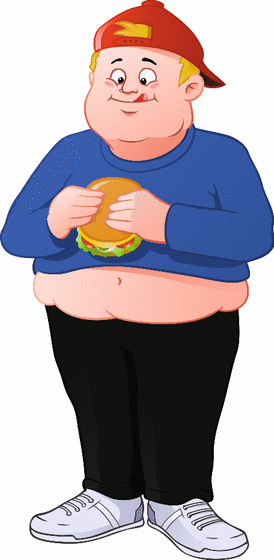 Waardoor?

Eigen geld
Verandering basisschool – VO
25% snacks
Inhoud van de les
Nakijken
Peuter 1-4 jaar
Kleuter en schoolkind 4-13 jaar
Puber 13-18 jaar
Ouderen > 65 jaar
Ouderen > 65 jaar ondervoeding/overvoeding  (1)
Ondervoeding 
Kauw-, slikproblemen
Artrose
Medicijn gebruik

Overvoeding
Minder bewegen
Ouderen > 65 jaar
Voedingsbehoefte
Vocht, dorstgevoel neemt af
Vezels, ter voorkoming van ostipatie
Vitamine D
Botontkalking (osteoporose)
Ouderen > 65 jaar, sarcopenie
Afname spierweefsel (< 30%)
Toename vetweefsel






Verminderen/voorkomen
Gezonde voeding, beweging, slaap
Spierversterkende activiteiten
Eiwit inname
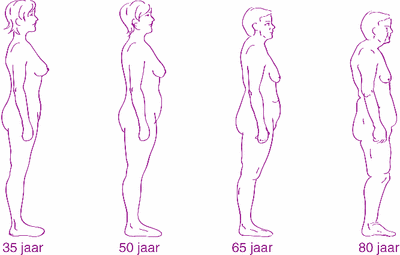 Ouderen > 65 jaar, verminderde opname (resorptie) (1)
Opname van voedingsstoffen in maag-darmkanaal neemt af
Vooral vit B12  door het ontbreken van de intrinsieke factor met als gevolg:
Vorm van bloedarmoede
Tintelingen in vingers
Geheugenverlies
Coördinatie stoornis
Ataxie (evenwichts- en beweegstoornis)
Spierzwakte in benen
Intrinsieke factor is een glycoproteïne die aan vit B12 gekoppeld wordt en nodig is voor opname.
Ouderen > 65 jaar, dementie
Begin, meer en ongepast eten
Later, onverschilligheid tav eten
Minder eten
Afvallen
Algemene geestelijke en lichamelijke verslechtering
Huiswerk
Opdrachten 16.1, 16.5, 16.6, 16.9,16.12
bronnen
1, voedingsleer
2, mens en voeding
3,http://www.voedingscentrum.nl/nl/mijn-kind-en-ik/dreumes-en-peuter/de-lust-ik-niet-fase.aspx
4,http://www.voedingscentrum.nl/encyclopedie/voedselovergevoeligheid.aspx